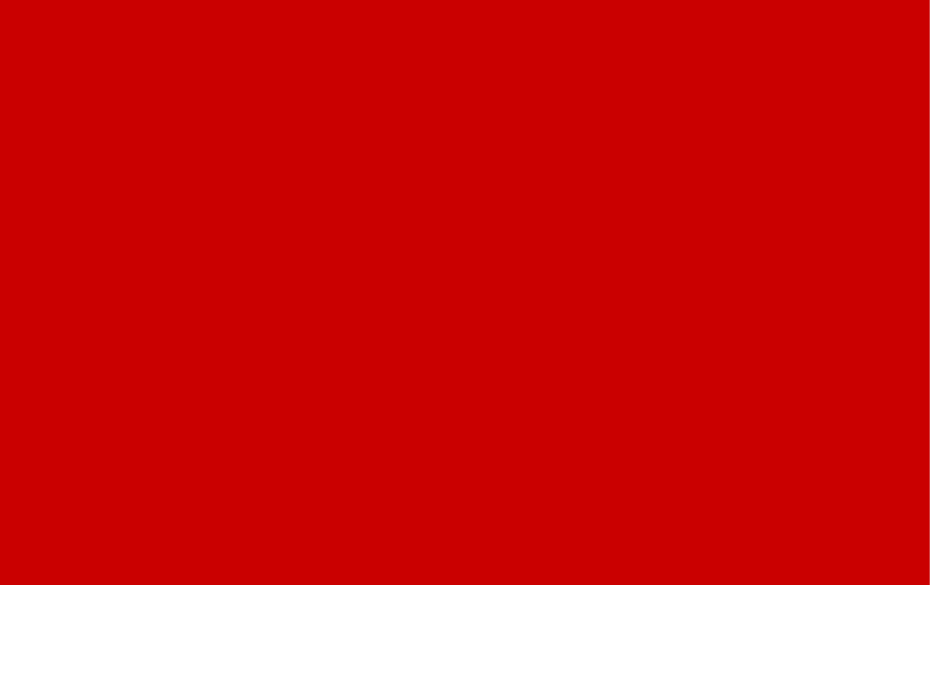 PROPUESTAS DE MEJORA

Encuesta Opina Voluntariado 2020



Asamblea Local Madrid

Marzo 2021
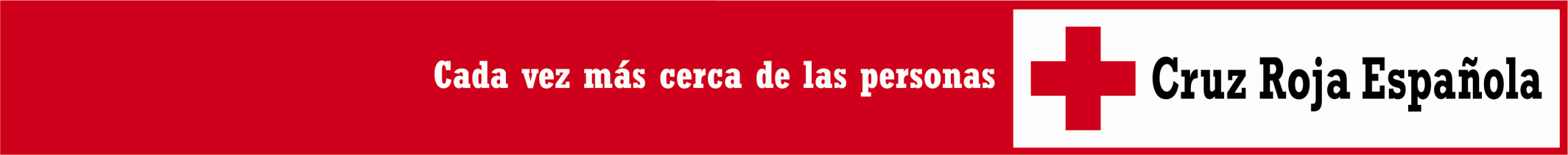 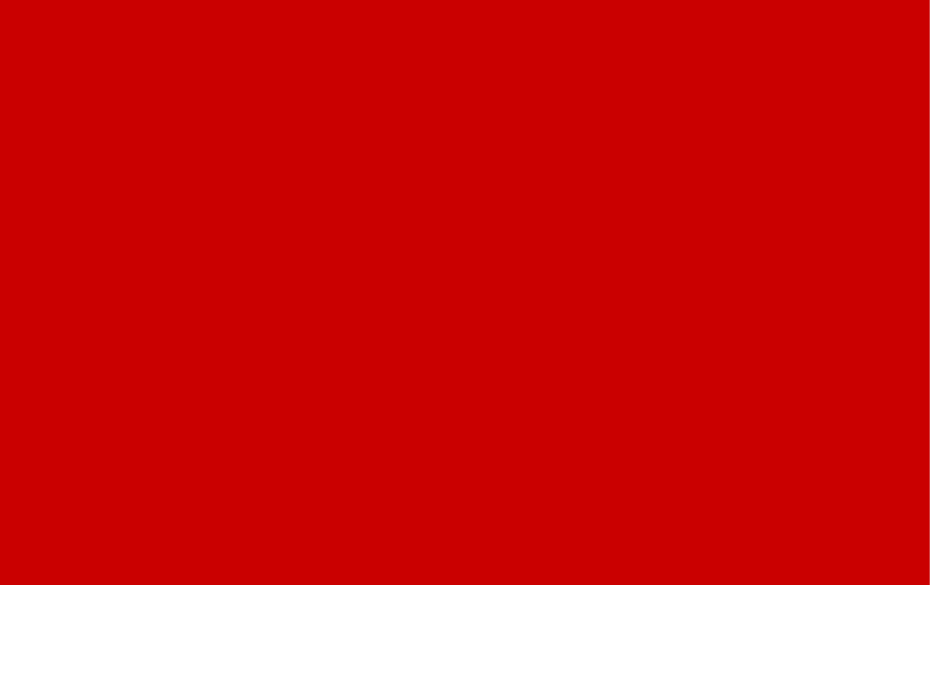 PROPUESTAS DE MEJORA

Para CRECEM en su conjunto
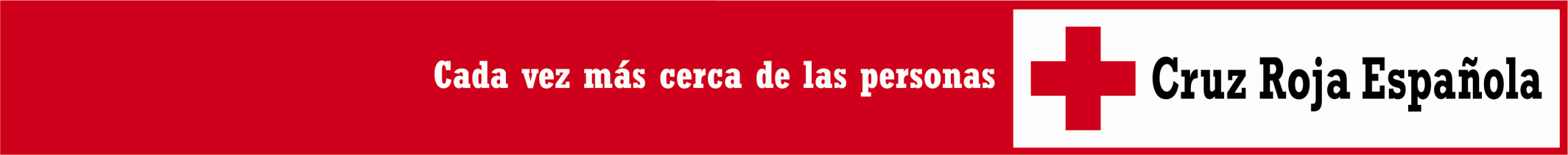 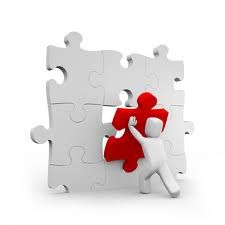 Propuestas de Mejora 2020 – Voluntariado: CRECEM en su conjunto
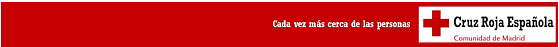 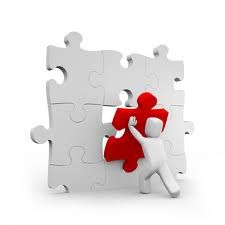 Propuestas de Mejora 2020
Propuestas para el conjunto de CRECM
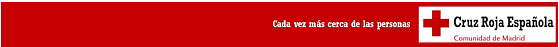 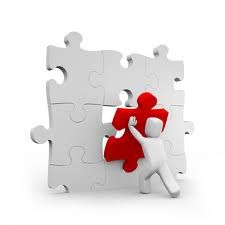 Propuestas de Mejora 2020
Propuestas para el conjunto de CRECM
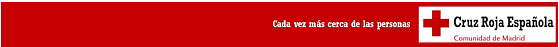 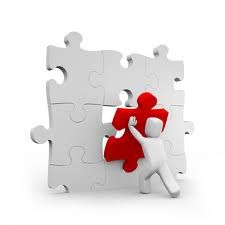 Propuestas de Mejora 2020
Propuestas para el conjunto de CRECM
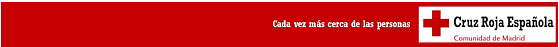 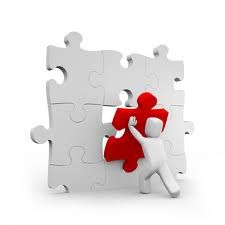 Propuestas de Mejora 2020
Propuestas para el conjunto de CRECM
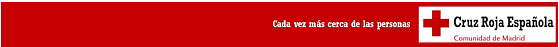 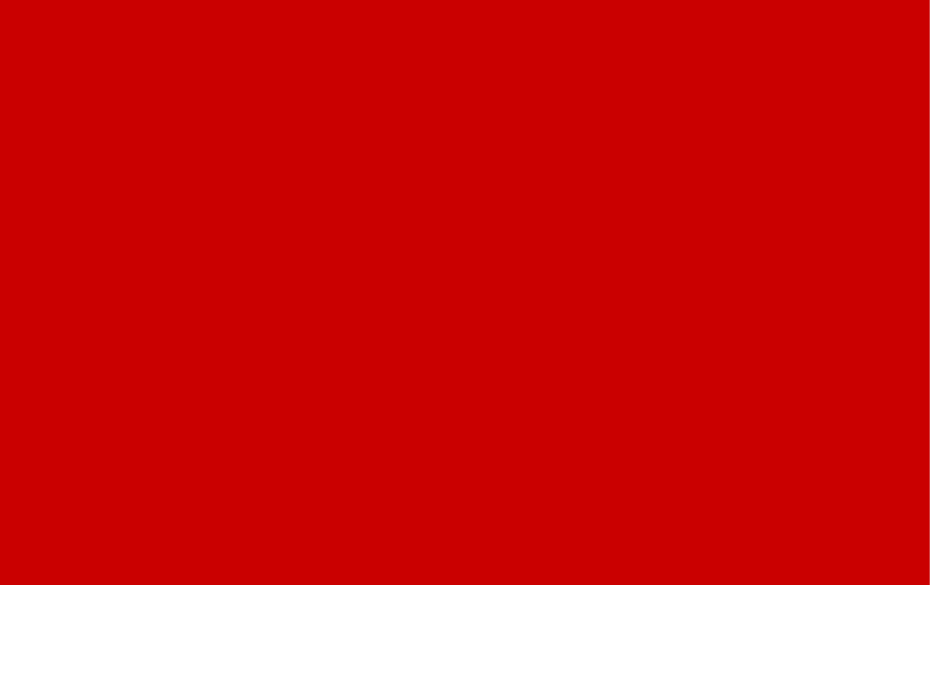 PROUESTAS DE MEJORA

Para implantar en la Asamblea Local
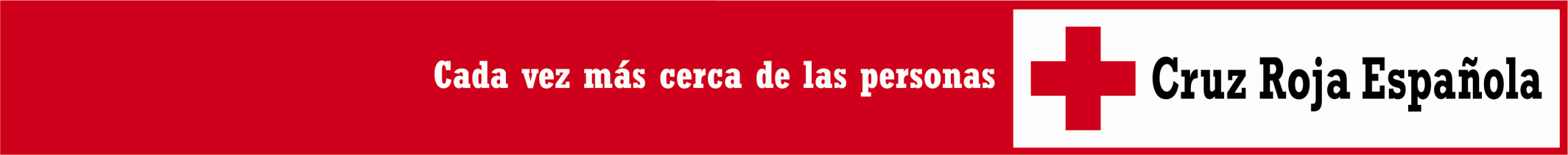 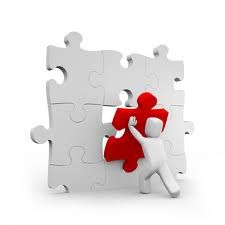 Propuestas de Mejora 2020 – Voluntariado: Asamblea Local
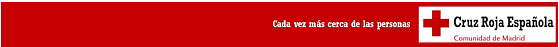 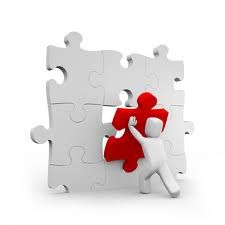 Propuestas de Mejora 2020, en detalle – Voluntariado: Asamblea Local
Acciones para cada Asamblea local, con cierto nivel de detalle
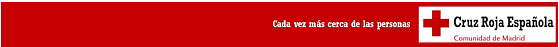 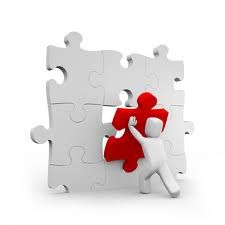 Propuestas de Mejora 2020, en detalle – Voluntariado: Asamblea Local
Acciones para cada Asamblea local, con cierto nivel de detalle
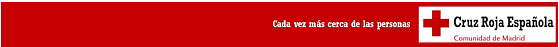 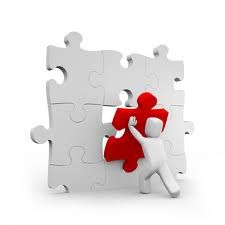 Propuestas de Mejora 2020, en detalle – Voluntariado: Asamblea Local
Acciones para cada Asamblea local, con cierto nivel de detalle
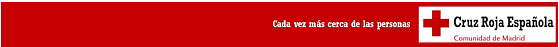 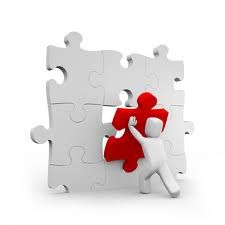 Propuestas de Mejora 2020, en detalle – Voluntariado: Asamblea Local
Acciones para cada Asamblea local, con cierto nivel de detalle
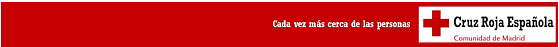